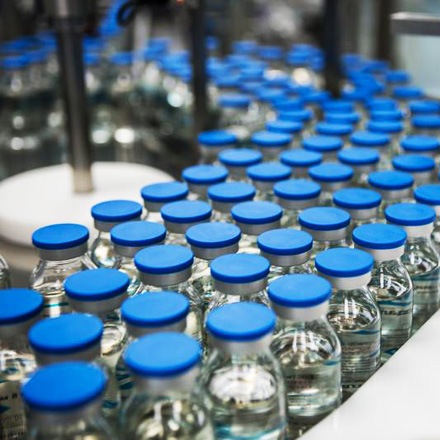 ФГБОУ ВО «Вятский государственный университет»
Реализация кластерной политики развития биофармацевтической промышленности в регионе
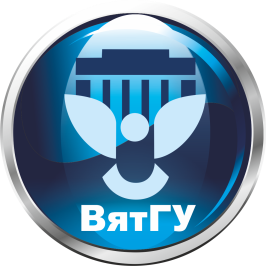 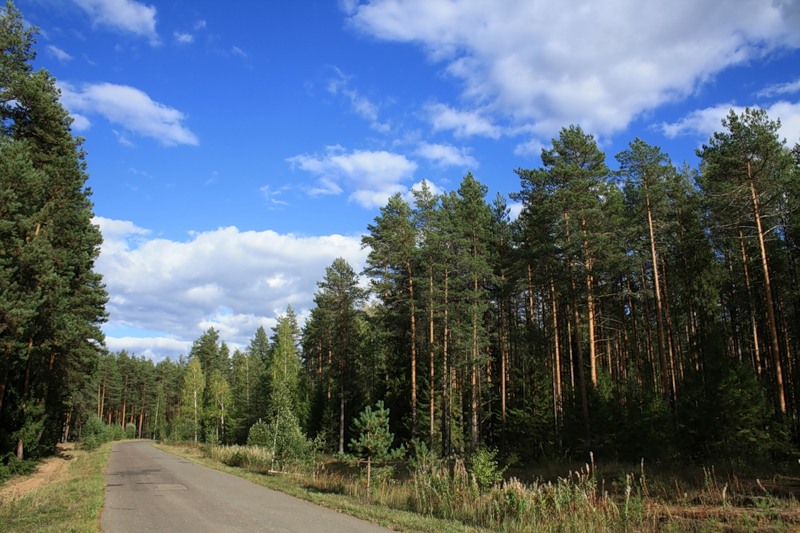 контекст
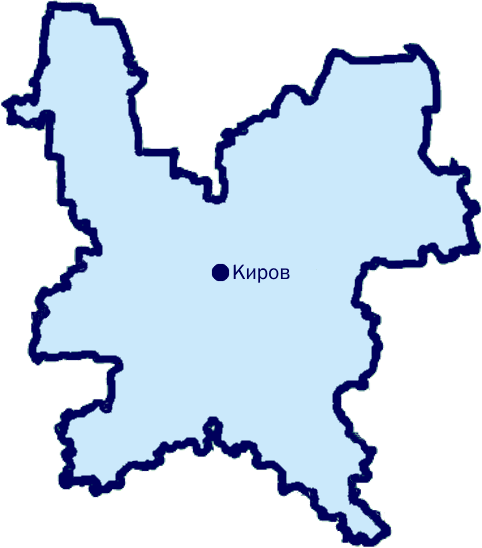 Имеются древесина и торф, отсутствуют запасы углеводородов
1
Низкий объем валового регионального продукта
2
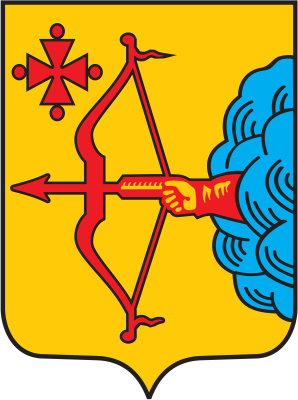 Появление крупных биофармацевтических предприятий
3
Возрастание глобальной конкуренции среди ВУЗов за ресурсы для развития науки и образования
4
ФГБОУ ВО «Вятский государственный университет»
2
Перспективный облик
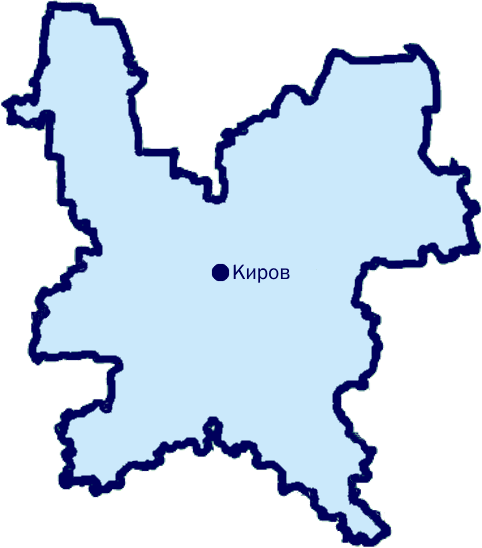 ФГБОУ ВО «Вятский государственный университет»
3
Перспективный облик
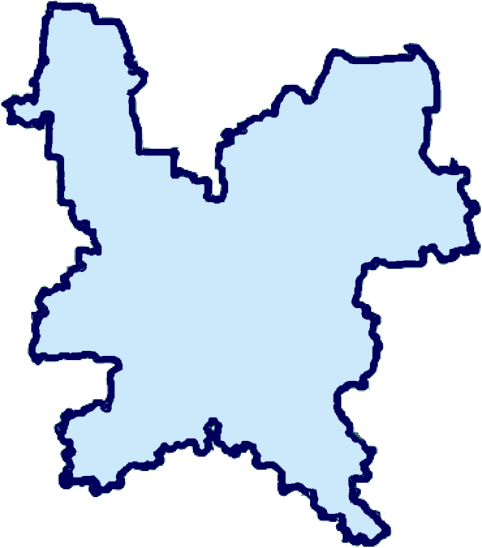 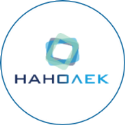 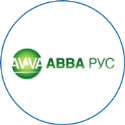 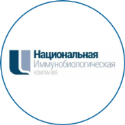 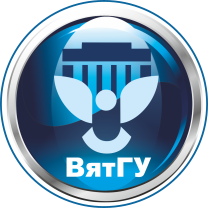 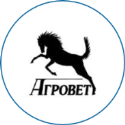 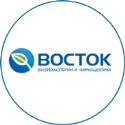 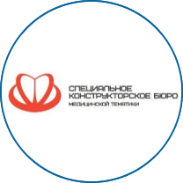 ФГБОУ ВО «Вятский государственный университет»
4
Перспективный облик
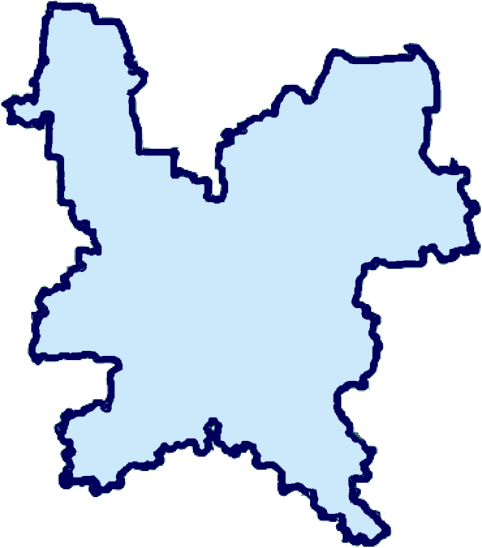 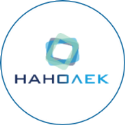 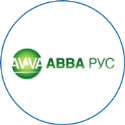 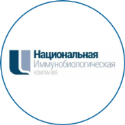 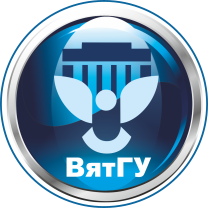 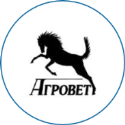 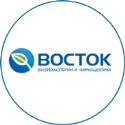 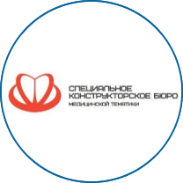 ФГБОУ ВО «Вятский государственный университет»
5
Перспективный облик
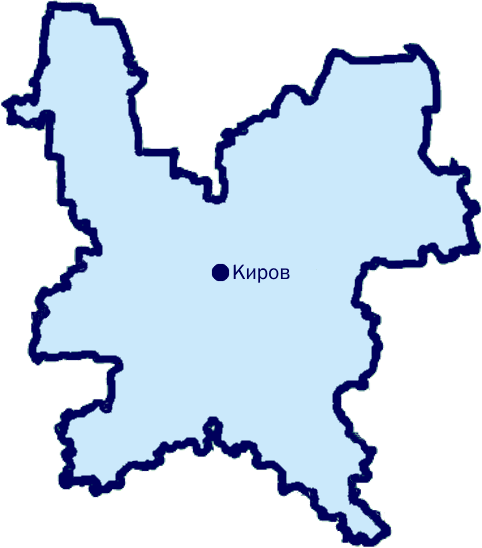 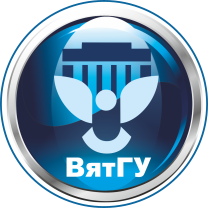 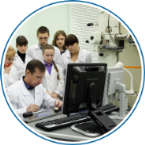 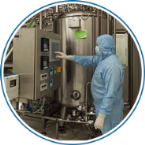 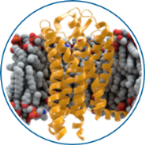 Доклинические 
исследования, 
инжиниринг
Исследования и разработки
Специалисты
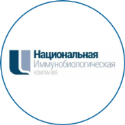 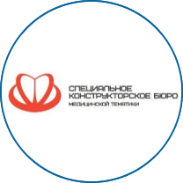 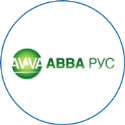 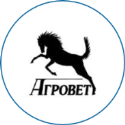 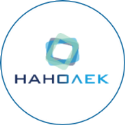 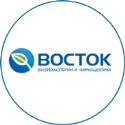 ФГБОУ ВО «Вятский государственный университет»
6
Перспективный облик
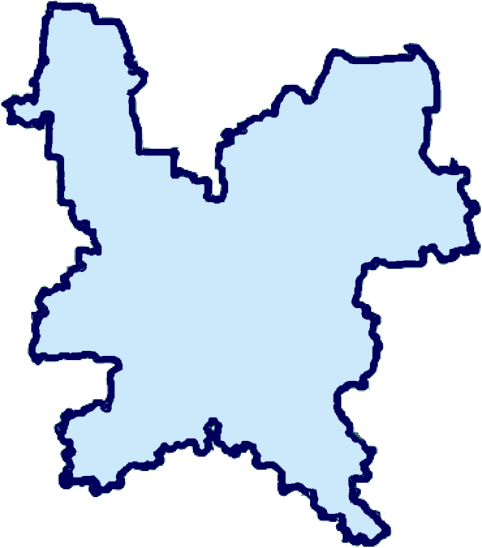 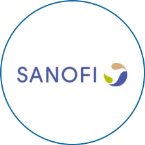 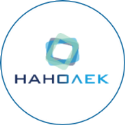 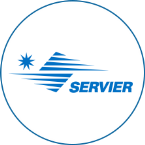 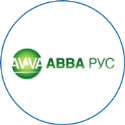 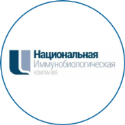 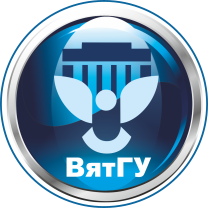 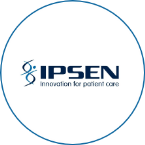 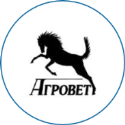 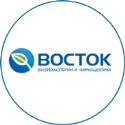 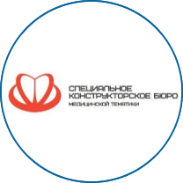 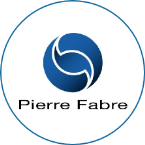 ФГБОУ ВО «Вятский государственный университет»
7
Перспективный облик
Эффекты
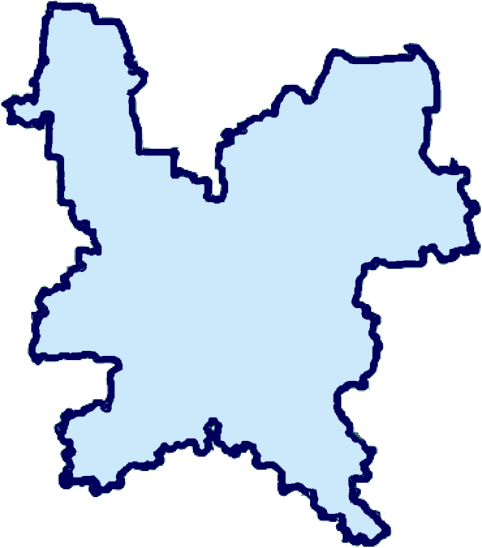 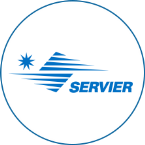 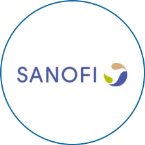 Повышение инвестиционной привлекательности региона
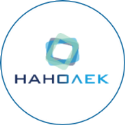 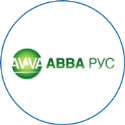 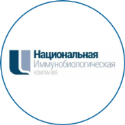 Развитие региональной биофармацевтической промышленности и повышение уровня жизни населения
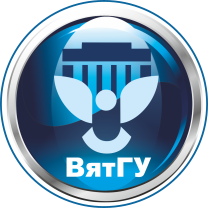 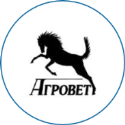 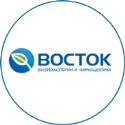 Университет выходит на уровень интегратора системных решений
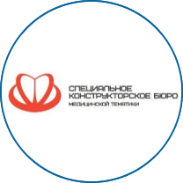 Дополнительные ресурсы на проведение исследований
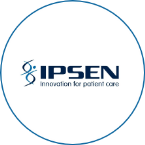 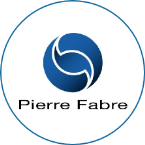 ФГБОУ ВО «Вятский государственный университет»
8
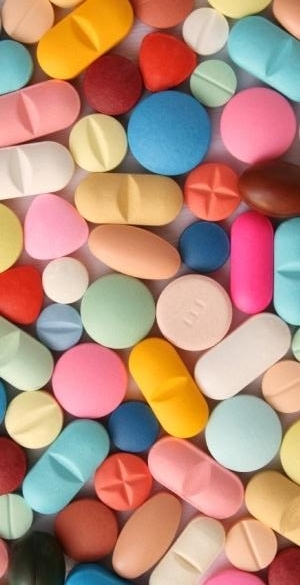 Цель университета
Оказать активное влияние на формирование в Кировской области новой высокотехнологичной отрасли - биофармацевтики, ориентированной на выпуск продукции с высокой добавленной стоимостью и способной стать флагманом развития региона.
ФГБОУ ВО «Вятский государственный университет»
9
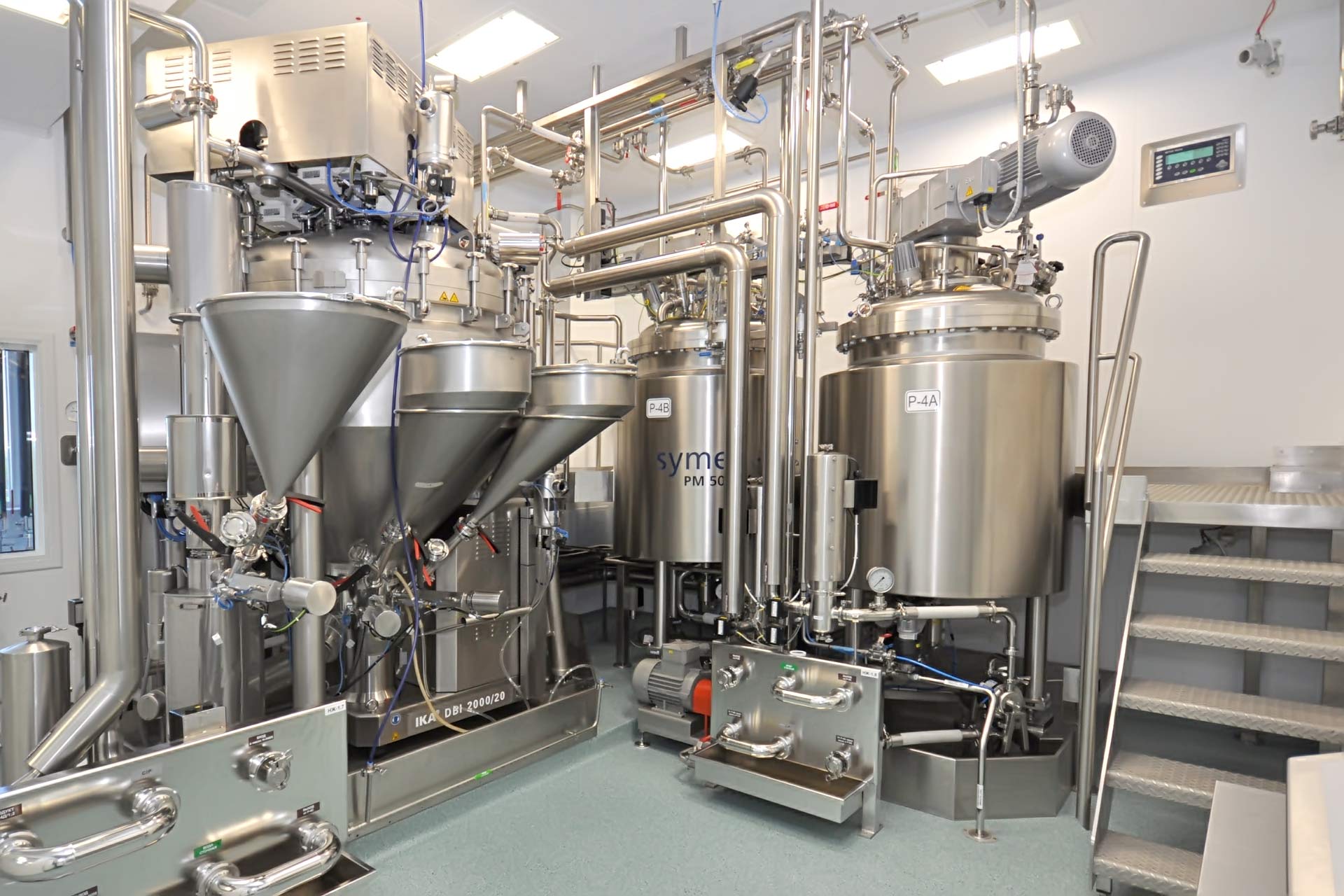 Задачи университета
Сформировать исследовательскую инфраструктуру.

Обеспечить удовлетворение потребности в кадрах.

Обеспечить кооперацию между предприятиями региона.

Выступить управляющим ядром кластера.

Обеспечить генерацию повестки развития отрасли.
ФГБОУ ВО «Вятский государственный университет»
10
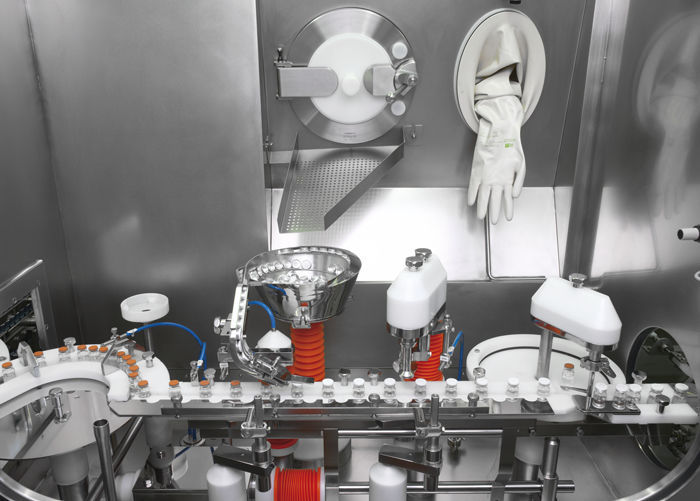 Дорожная карта
Определение векторов развития инновационных отраслей промышленности региона
0
Принятие решения о создании промышленного кластера
1
01.04.2017
Формирование рабочей (инициативной) группы по созданию промышленного кластера.
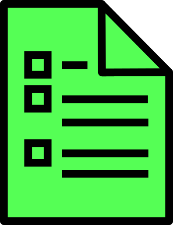 Распоряжение Председателя Правительства Кировской области «О формировании рабочей группы…»
1.1
ФГБОУ ВО «Вятский государственный университет»
11
Разработка концепции создания промышленного кластера. Подготовка проектов ключевых документов.
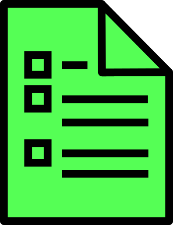 1.2
Концепция создания промышленного кластера
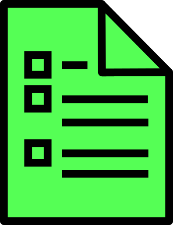 Проведение учредительного собрания промышленного кластера с целью формирования органов управления
Протокол учредительного собрания промышленного кластера
1.3
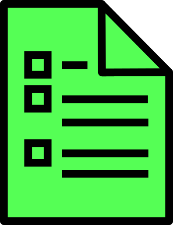 Передача Университету функции формирования специализированной организации
Комплект  документов для регистрации специализированной организации
1.4
Создание специализированной организации промышленного кластера
2
ФГБОУ ВО «Вятский государственный университет»
12
Государственная регистрация специализированной организации промышленного кластера
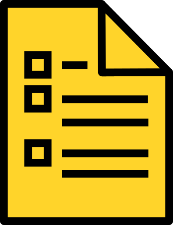 Свидетельство о внесении специализированной организации в ЕГРЮЛ
2.1
Заключение соглашений между специализированной организацией и участниками промышленного кластера
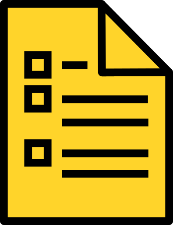 Соглашения об участии в промышленной деятельности промышленного кластера
2.2
Разработка ключевых документов, регулирующих развитие промышленного кластера
3
Протокол общего собрания членов некоммерческого партнерства об утверждении функциональной карты
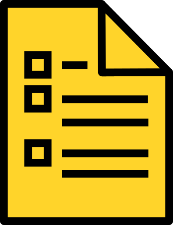 Подписание проекта функциональной схемы промышленного кластера
3.1
ФГБОУ ВО «Вятский государственный университет»
13
Подписание ключевых документов, регулирующих развитие промышленного кластера
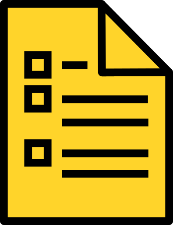 Утвержденная программа развития промышленного кластера
3.2
Заключение соглашения о создании промышленного кластера между специализированной организацией промышленного кластера и Правительством Кировской области
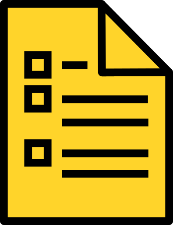 3.3
Соглашение о создании промышленного кластера
Подготовка заявки на включение кластера в перечень промышленных кластеров Минпромторга России
4
01.02.2018
Подготовка документов, подтверждающих соответствие промышленного кластера требованиям ПП от 31 июля 2015г. №779
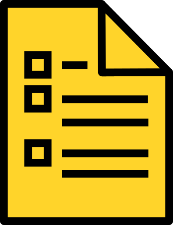 4.1
Пакет документов для прохождения проверки на соответствие
ФГБОУ ВО «Вятский государственный университет»
14
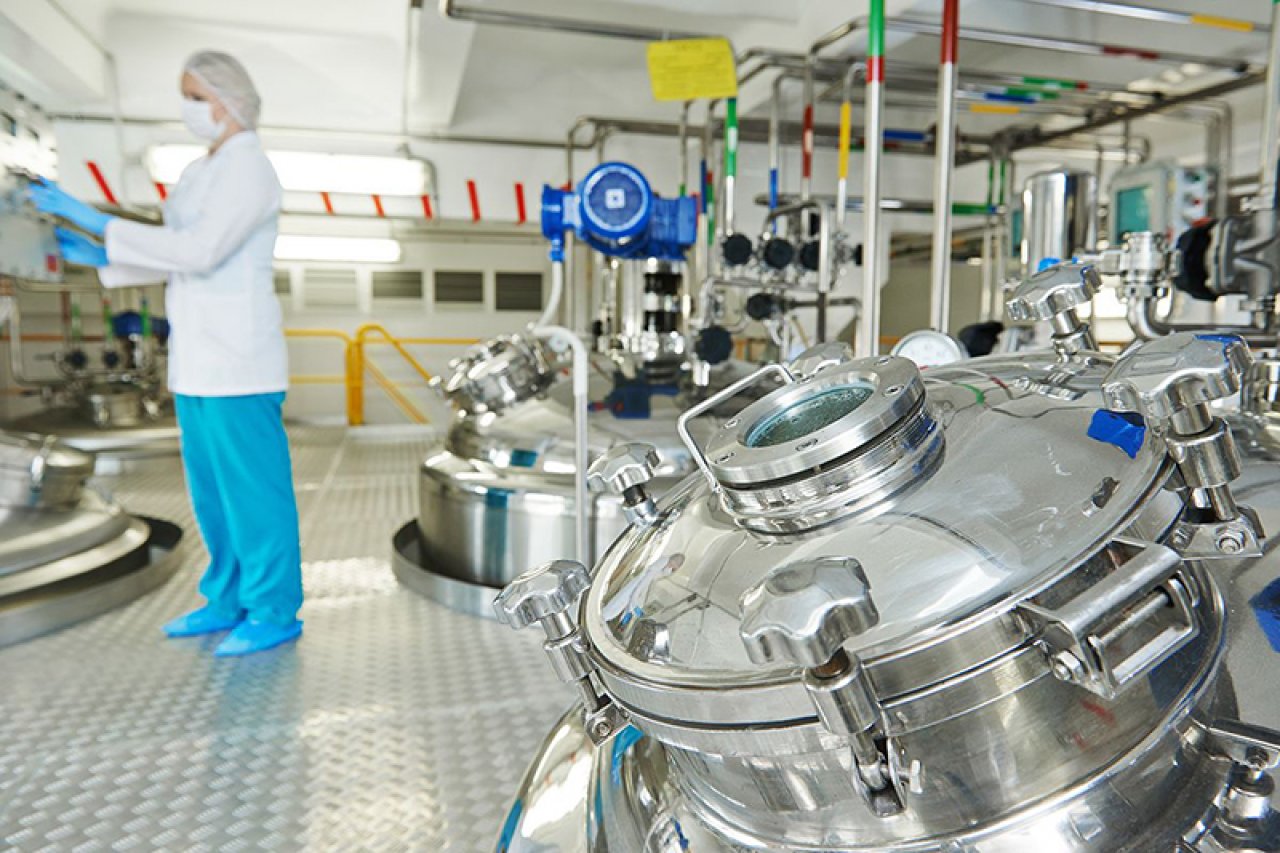 Распределение ролей
Учредители
ООО «Нанолек»
КФ АО «АВВА РУС»
ООО «СКБ МТ»
ООО «Агровет»
ООО «НИПИ БИОТИН»
Участники
ФГБОУ ВО «Вятский государственный университет»
АО «Кировская фармацевтическая фабрика»
ФГБУ РМНПЦ «Росплазма»
ООО ТД «Вятка Восток-сервис»
ЗАО «Кировпромвентиляция»
ФГБОУ ВО Кировский ГМУ Минздрава России
ООО «Кировский областной центр дезинфекции»
ООО «Формед»
АО «Куприт»
ООО «Лаборатория 100»
ООО «Кировский региональный центр «Охрана труда»
ТД ООО «Вятка-Упак»
ФГБОУ ВО «Вятский государственный университет»
15
Схема взаимодействия
R&D 
фармацевтика
R&D
биофармацевтика
Инжиниринг
Материалы и комплектующие
Субстанция
Вспомогательные вещества
Спецодежда
Комплектующие и расходники…
ФГБОУ ВО «ВятГУ»
ООО «СКБ МТ»
ФГБОУ ВО Кировский ГМУ
КФ АО «АВВА РУС»
ФГБОУ ВО» ВятГУ»
ООО «Нанолек»
ООО «Агровет»
ФГБУ РМНПЦ «Росплазма»
НИПИ БИОТИН
Производство биофарм. ГЛФ
Производство 
ГЛФ
Производство мед. изделий
Подготовка кадров
КФ АО «АВВА РУС»
ООО «Нанолек»
ОАО «Кировская фармацевтическая фабрика»
ФГБОУ ВО «ВятГУ»
Росплазма 
ООО «Агровет»
ООО «Нанолек»
ООО «СКБ МТ»
Инфраструктура поддержки
Сервисные организации
Продвижение
Упаковка, спецодежда и расходные материалы
Посуда лабораторная, оборудование
Технические испытания, исследования, анализ и сертификация
Утилизация
Транспорт
Clinical research organization
Центр кластерного развития Кировской области
Кировский областной фонд поддержки малого и среднего предпринимательства
Центр кластерного развития Кировской области
ФГБОУ ВО «Вятский государственный университет»
16
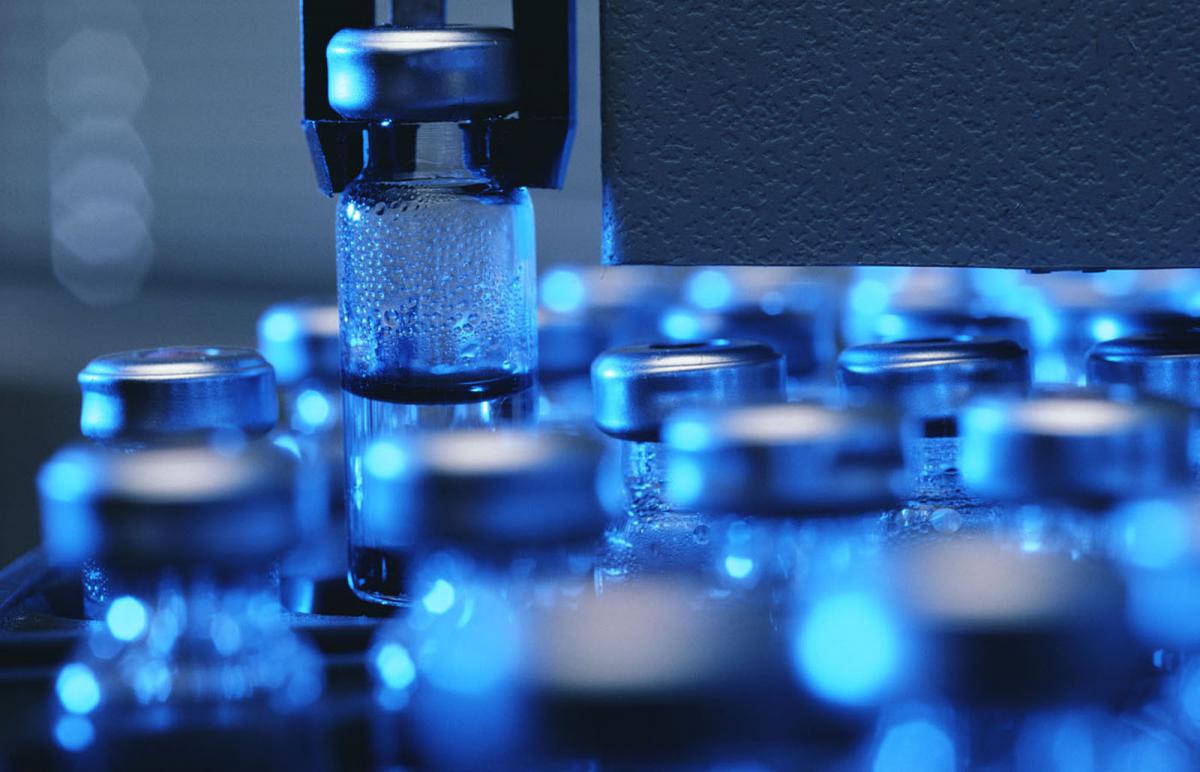 Распределение ролей
Производство
ООО «Нанолек»
КФ АО «АВВА РУС»
ООО «СКБ МТ»
ООО «Агровет»
АО «Кировская фармацевтическая фабрика»
ФГБУ РМНПЦ «Росплазма»
Наука и кадры
ФГБОУ ВО «Вятский государственный университет»
ФГБОУ ВО Кировский ГМУ Минздрава России,
ООО «НИПИ БИОТИН»
Инфраструктура и сервис
ООО ТД «Вятка Восток-сервис»
ЗАО «Кировпромвентиляция»
ООО «Кировский областной центр дезинфекции»
ООО «Формед»
АО «Куприт»
ООО «Лаборатория 100»
ООО «Кировский региональный центр «Охрана труда»
ТД ООО «Вятка-Упак»
ФГБОУ ВО «Вятский государственный университет»
17
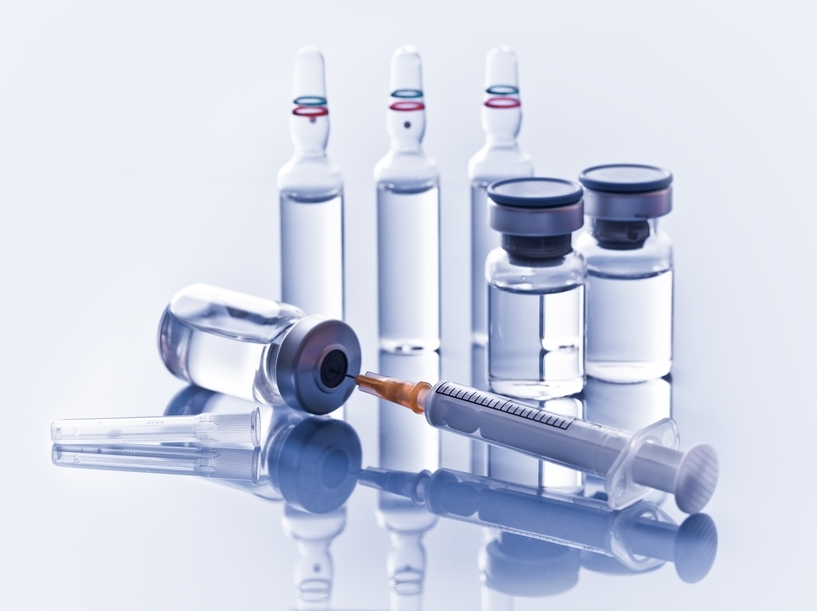 Роль университета
Инициатор проектов внутри кластера
1
2
Подрядчик в исследовательских работах
Центр подготовки кадров будущего
3
ФГБОУ ВО «Вятский государственный университет»
18
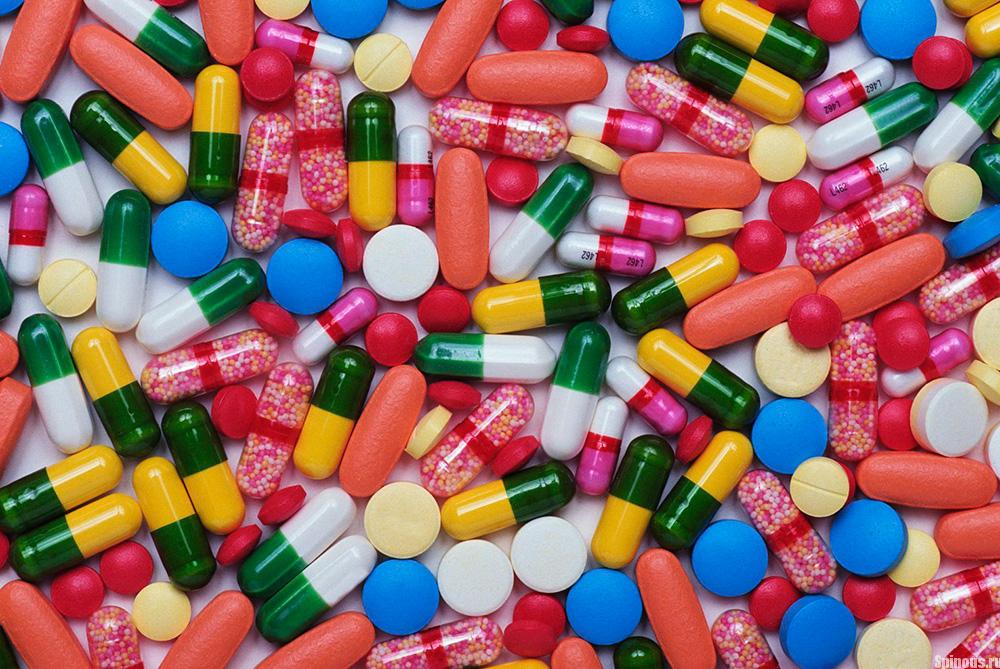 Риски
1. Риски, связанные с внешней средой функционирования кластера
Политические: изменение политического курса государства, изменение трендов на импортозамещение, возрастание давления со стороны других стран
2. Риски, связанные с деятельностью субъектов кластера
Поведенческие: оппортунистическое поведение участников кластера
3. Риски, связанные с деятельностью органов власти
Ресурсные: недостаточность или неэффективное распределение ресурсов, выделяемых на поддержку кластеров
Структурные: попытки инициировать создание кластеров в тех отраслях и регионах, где для этого нет объективных экономических предпосылок, т.е. не сформировались естественным путем «протокластеры»
ФГБОУ ВО «Вятский государственный университет»
19
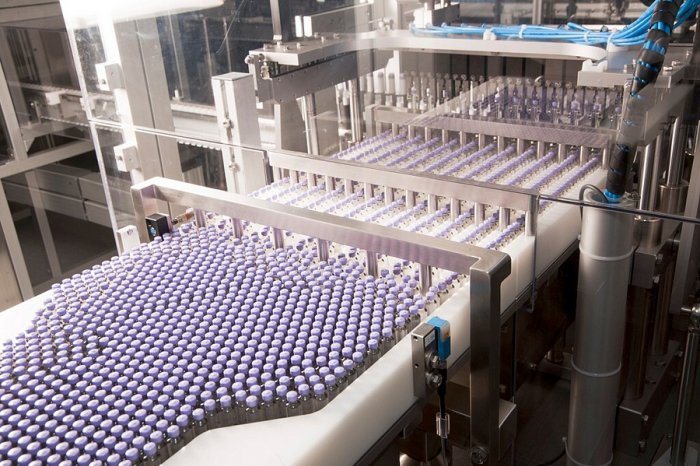 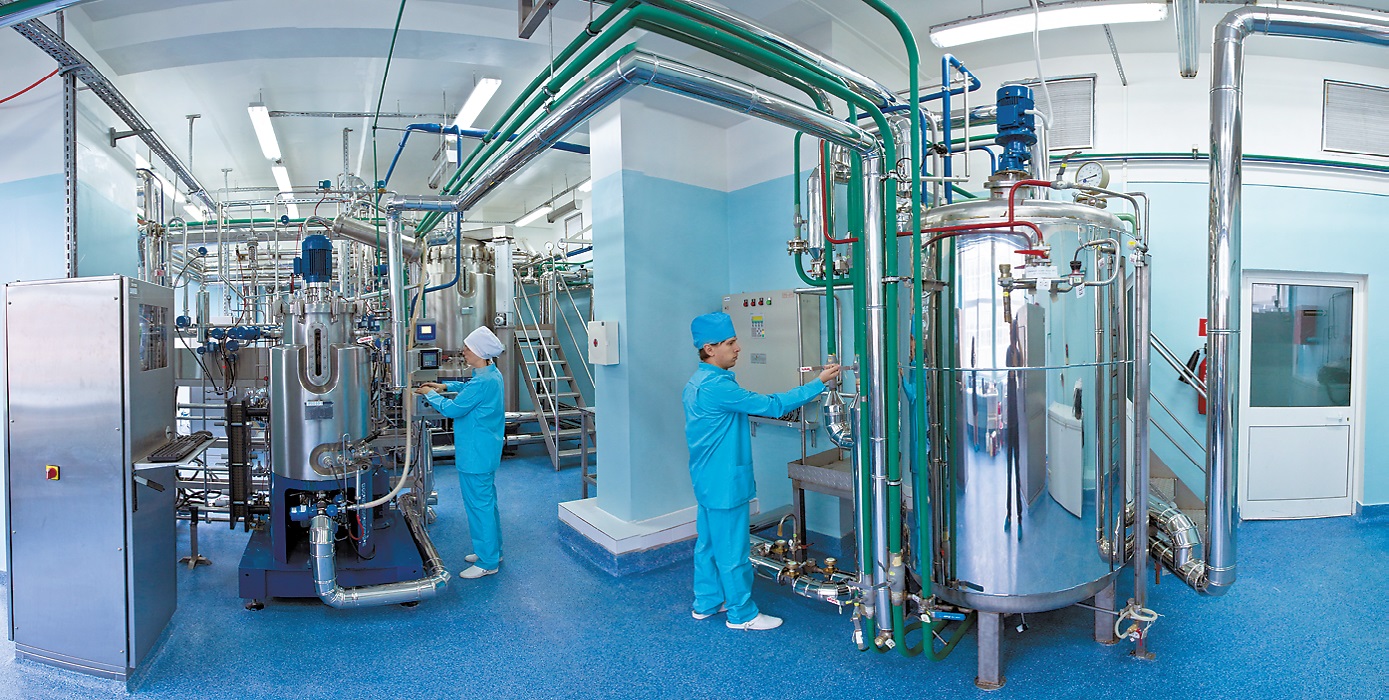 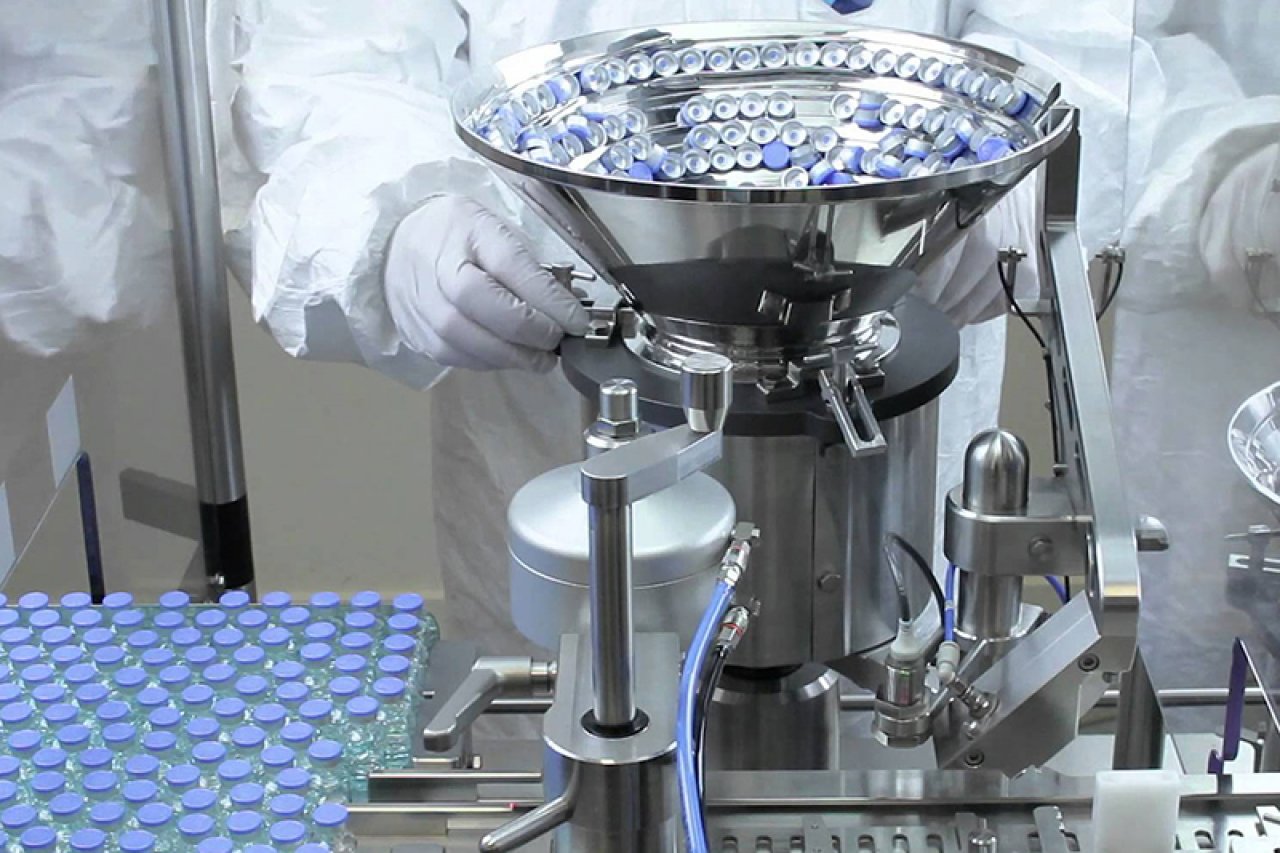 Слагаемые успеха
Заинтересованность и поддержка со стороны Правительства Кировской области
Наличие минимум одного предприятия, готового стать драйвером объединения
1
4
Восприятие университета как интегратора, мозговой центр (ThinkTank), универсальную дискуссионную площадку.
5
2
Долговременные связи университета с предприятиями
Наличие у университета востребованной инфраструктуры
3
ФГБОУ ВО «Вятский государственный университет»
20
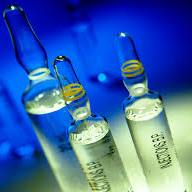 Спасибо за внимание!
Литвинец Сергей Геннадьевич,
Проректор по науке и инновациям
E-mail: litvinets@vyatsu.ru
Тел: (8332) 74-28-28
ФГБОУ ВО «Вятский государственный университет»
21